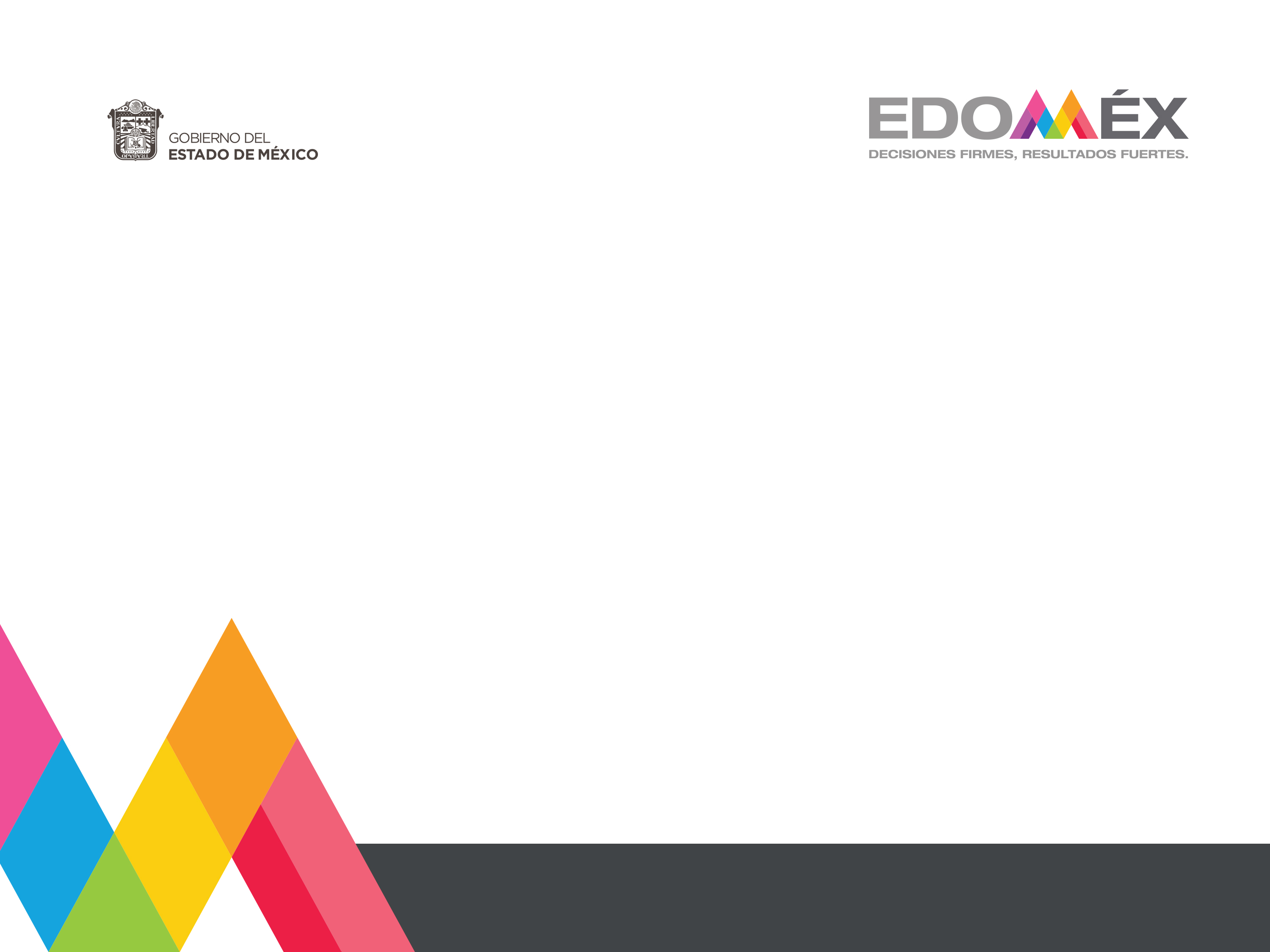 Promoción
Sistema de Apertura Rápida de Empresas SARE
Subdirección de Vinculación Municipal
Comisión Estatal de Mejora Regulatoria
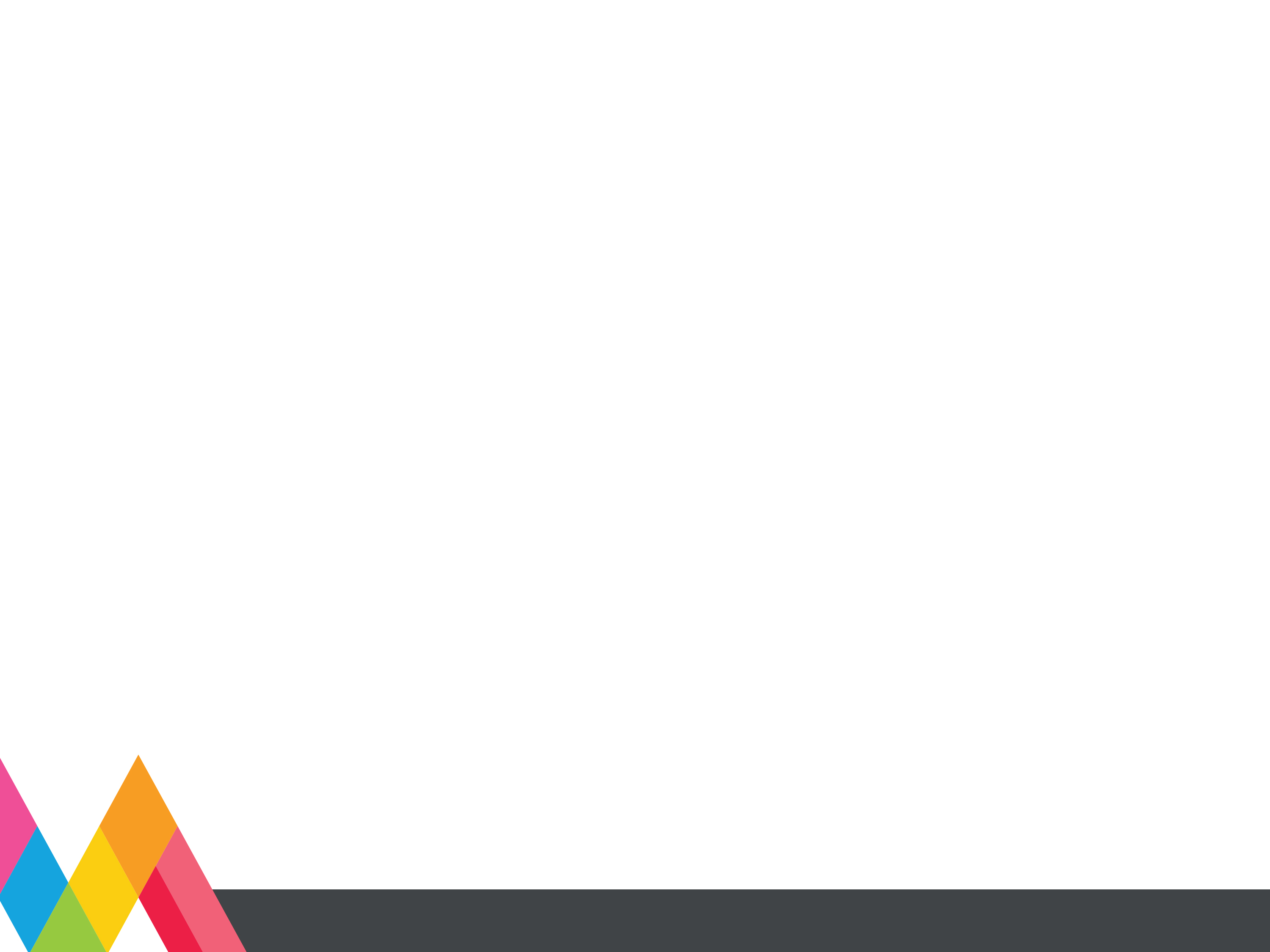 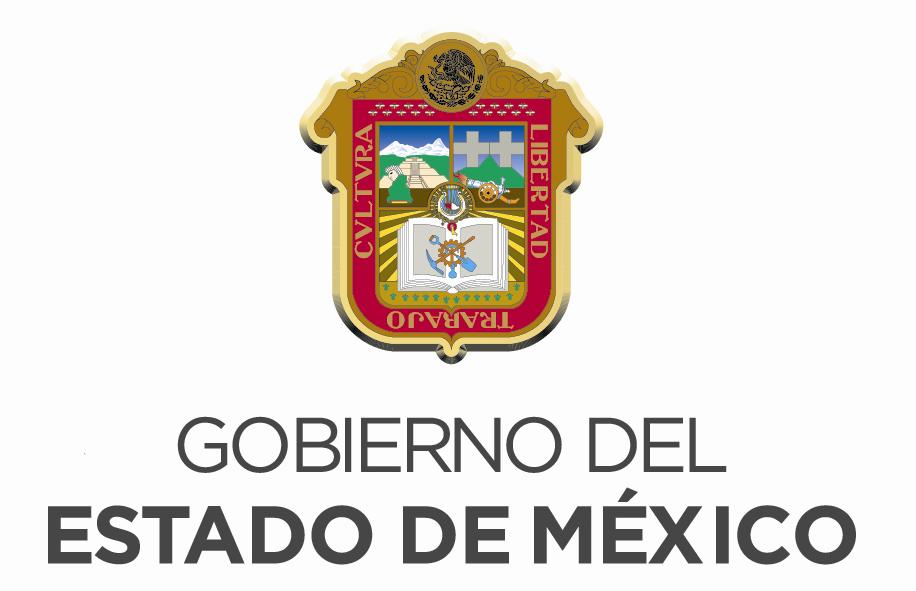 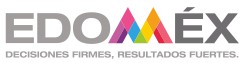 Objetivo del SARE
El objetivo del Sistema de Apertura Rápida de Empresas es el de establecer procedimientos específicos  de  operación del SARE que permita el efectivo y ágil otorgamiento de licencias para la  apertura de micro, pequeñas y/o medianas empresas de bajo riesgo en un tiempo  máximo de 72 horas (tres días hábiles), en una ventanilla y en máximo 2 visitas a la misma sustentado en el marco regulatorio vigente.
Comisión Estatal de Mejora Regulatoria
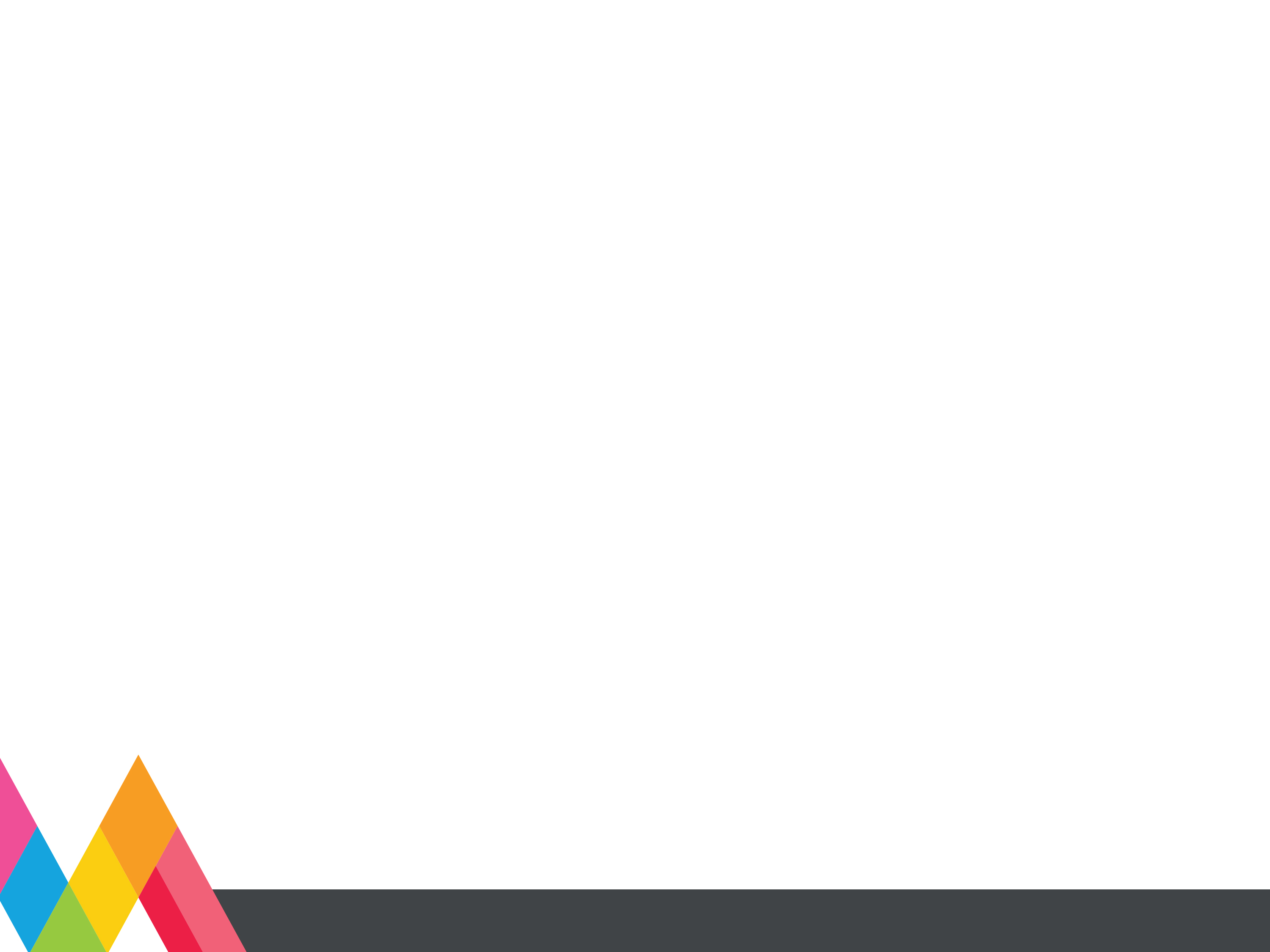 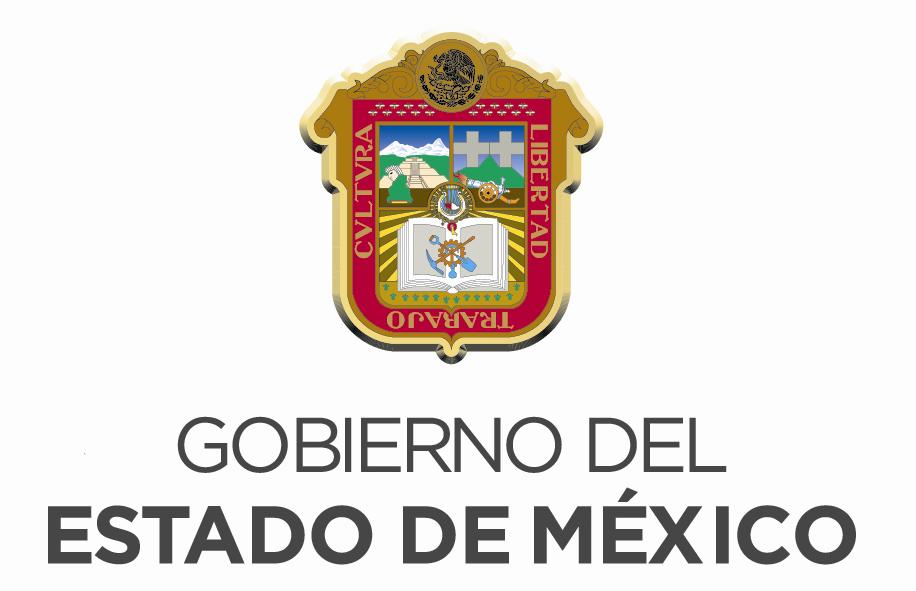 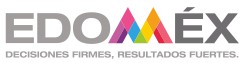 Quieres aperturar un negocio en el municipio
El Ayuntamiento de ___________ tiene implementado el Sistema de Apertura Rápida de Empresas SARE para el otorgamiento de licencias para la  apertura de micro, pequeñas y/o medianas empresas de bajo riesgo en un tiempo  máximo de 72 horas (tres días hábiles), en una ventanilla y en máximo 2 visitas a la misma sustentado en el marco regulatorio vigente.
Comisión Estatal de Mejora Regulatoria
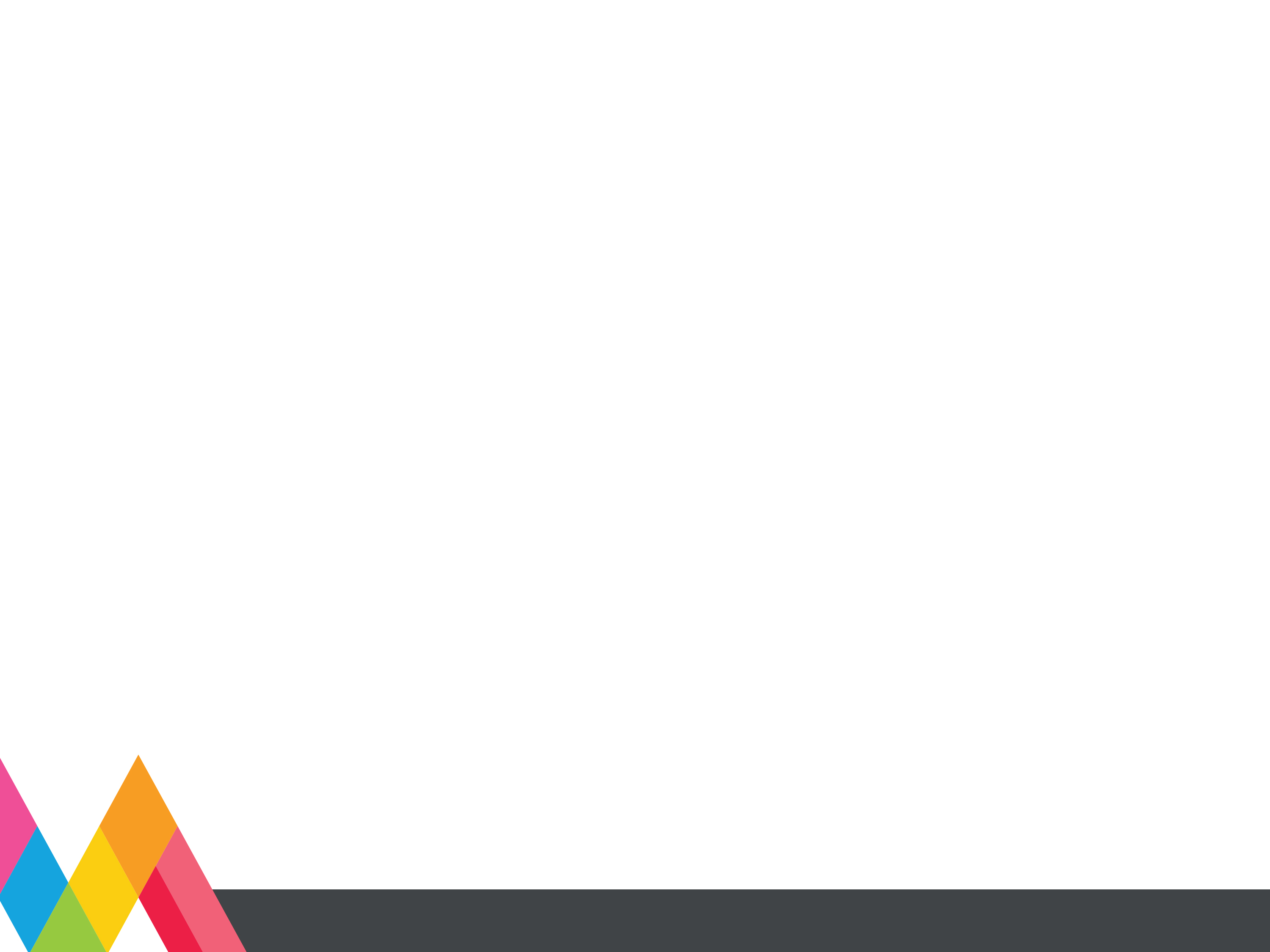 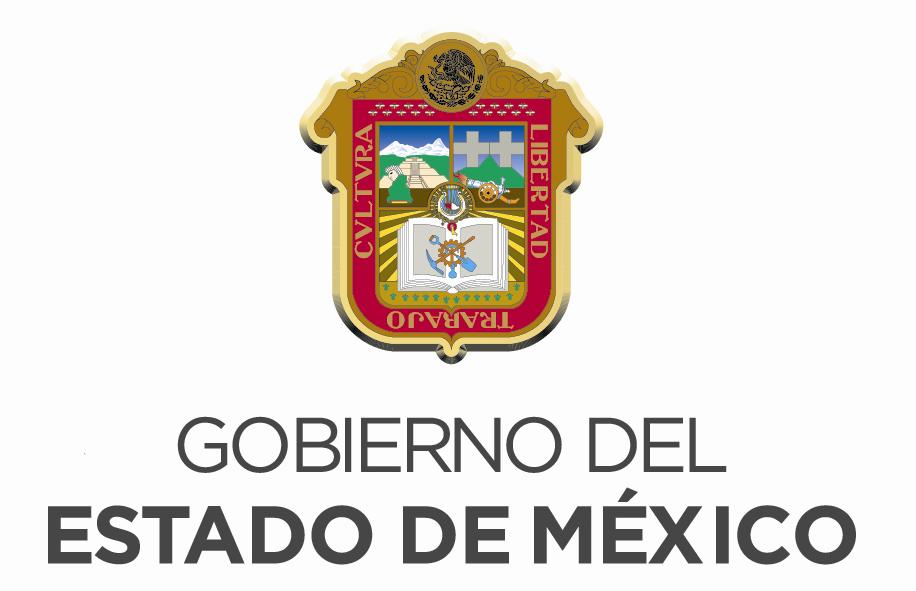 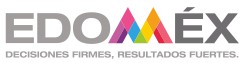 Requisitos para la apertura de un negocio
Giros de Bajo Riesgo
Es muy fácil y rápido consulta el Catálogo de Giros de Bajo Riesgo del Municipio publicado en la página web……………
Si el giro que deseás aperturar se encuentra en dicho Catálogo, reúne los siguientes Requisitos:
Llenado del Formato Único de Apertura, lo puedes descargar en la página web en el siguiente dirección…………….. 
Identificación Oficial Vigente
Firma de la Carta Compromiso ante Protección Civil
Si eres Persona Jurídico Colectiva agrega lo siguiente
Acta Constitutiva
Poder del Representante Legal
Identificación Oficial Vigente
Comisión Estatal de Mejora Regulatoria
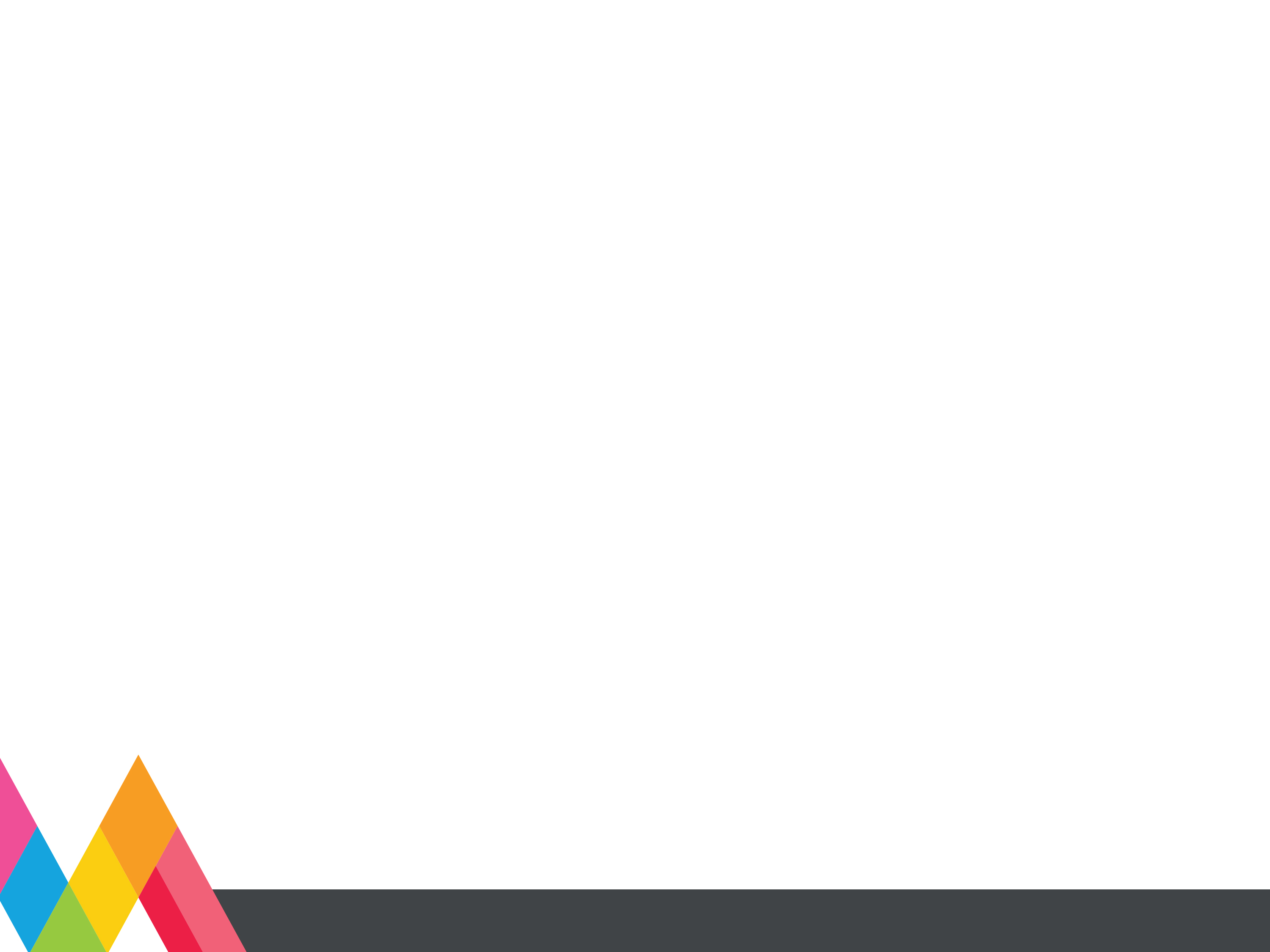 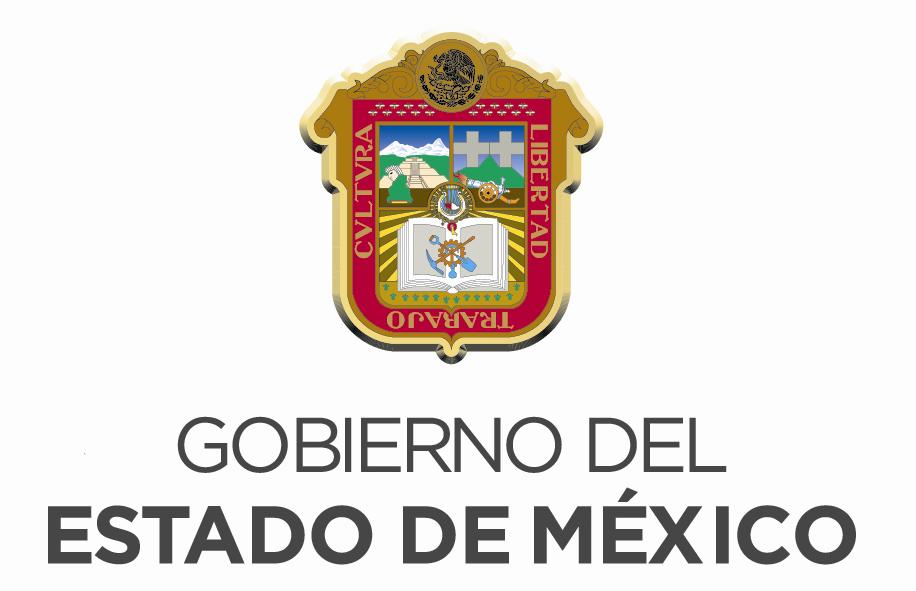 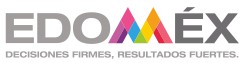 Donde lo realizó
Con todos los requisitos presentate en la Ventanilla SARE que se ubica en el siguiente domicilio

_____________________________________

En dicha ventanilla al entregar tus documentos y después de cotejarlos, te van a entregar un talón con folio y en 72 horas regresás a recoger tu Licencia de Funcionamiento, para Giros de Bajo Riesgo.

En el Estado de México

DECISIONES FIRMES, RESULTADOS FUERTES!
Comisión Estatal de Mejora Regulatoria